Откуда пришел шоколад?
Выполнил: Римарчук Самир.
Руководитель: Москалюк Н. Д.
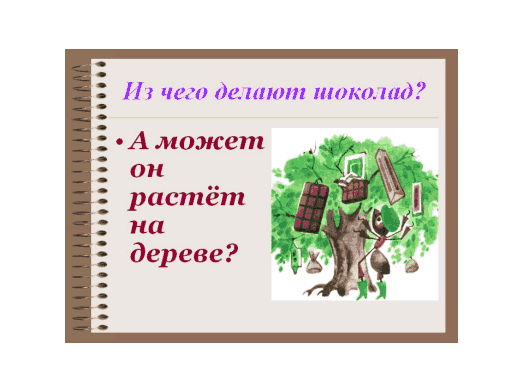 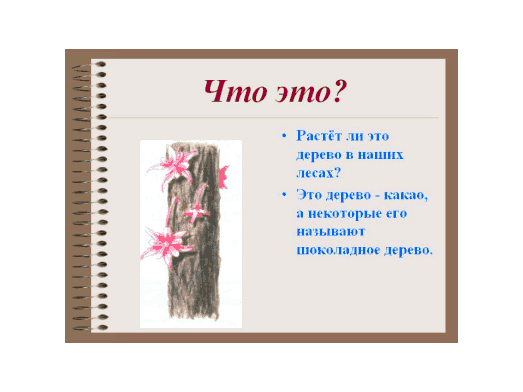 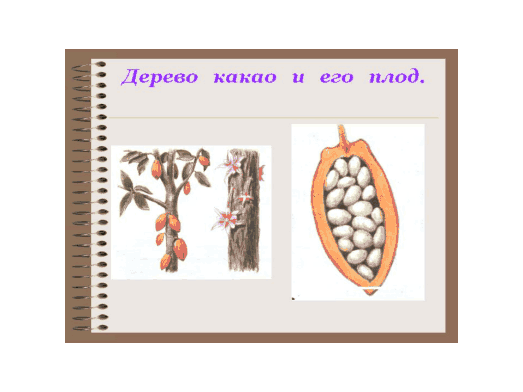 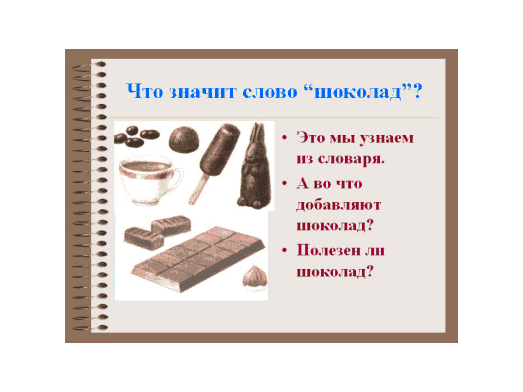 Спасибо за внимание!